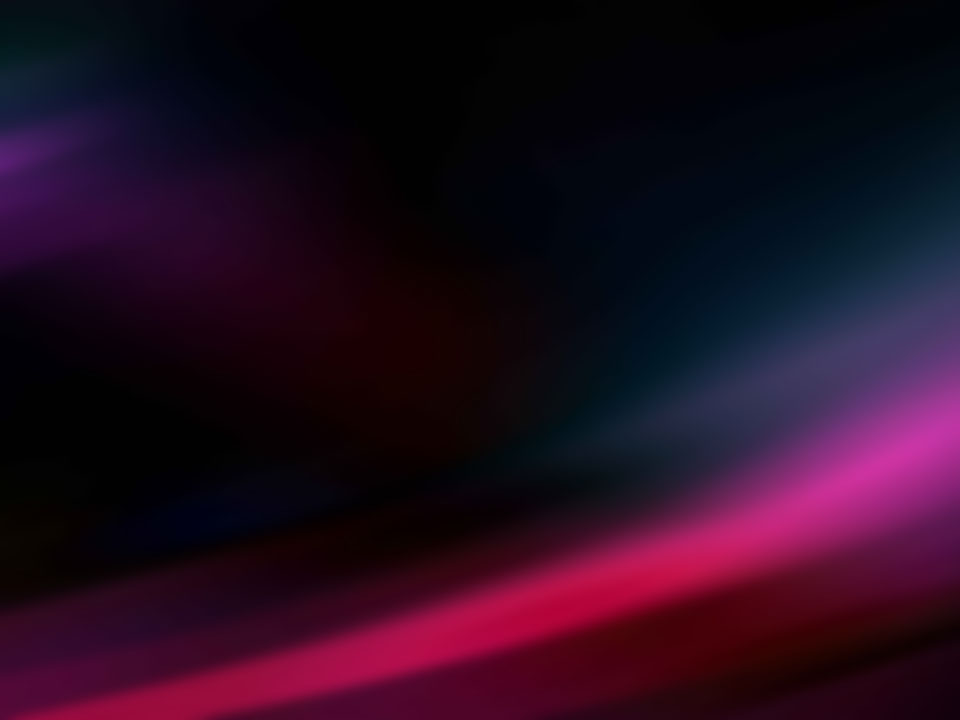 FREE
MELBOURNE CITY CHURCH
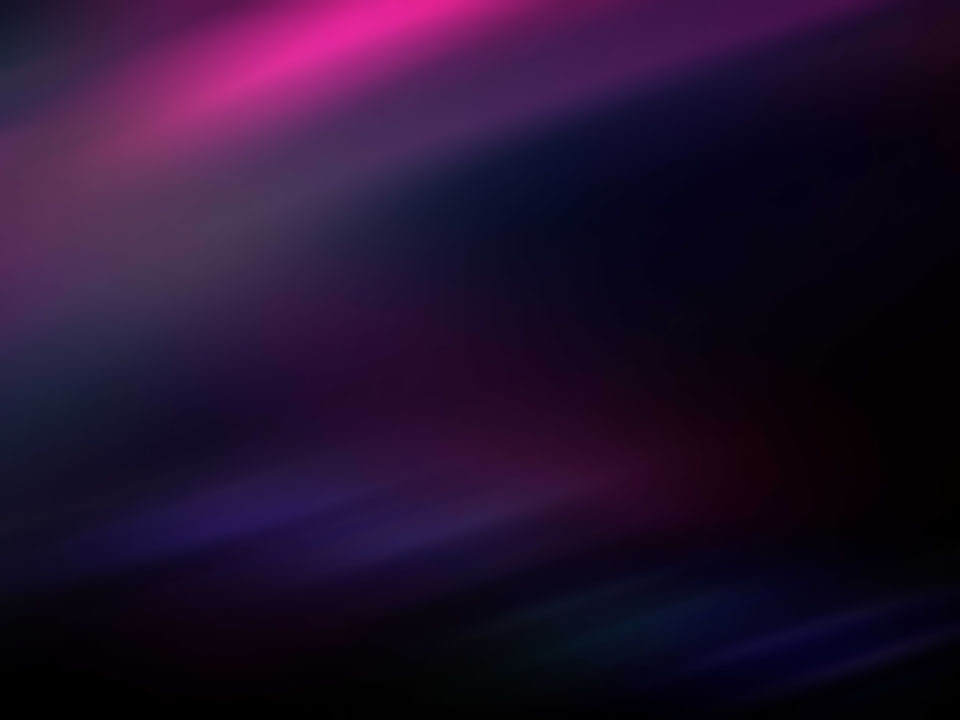 Would you believe me if I saidthat we are the ones
who can make the changein the world today
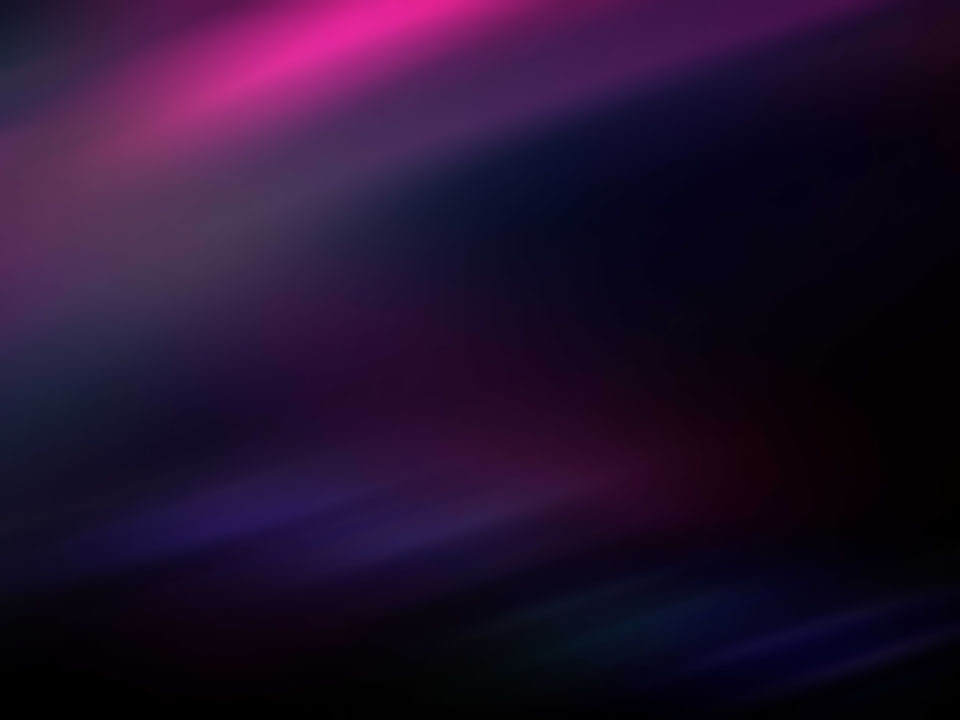 Would you believe me if I saidthat all of your dreams
in your heartcan come true today
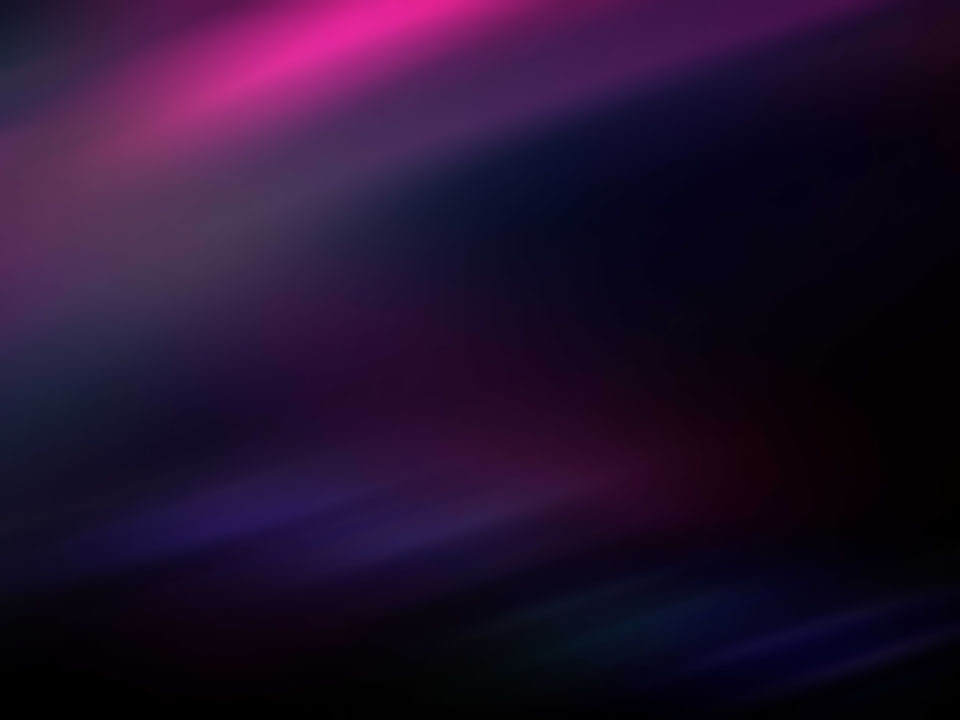 Would you believe me if I saidthat life could be
all that you want it to be
today
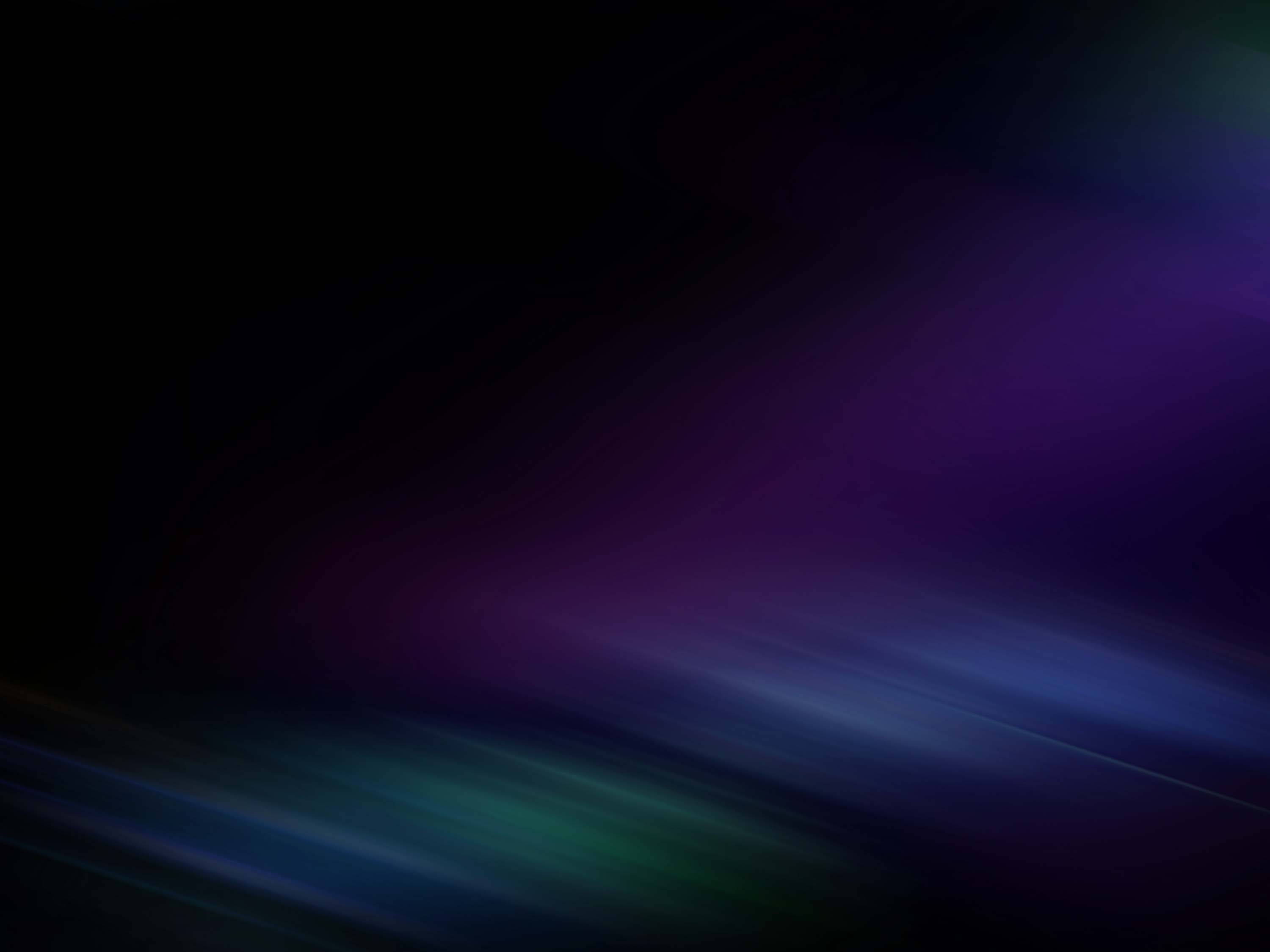 And if I had wings I would fly'Cause all that I need, You areAnd if the world caved in
around me to You
I'd still hold on
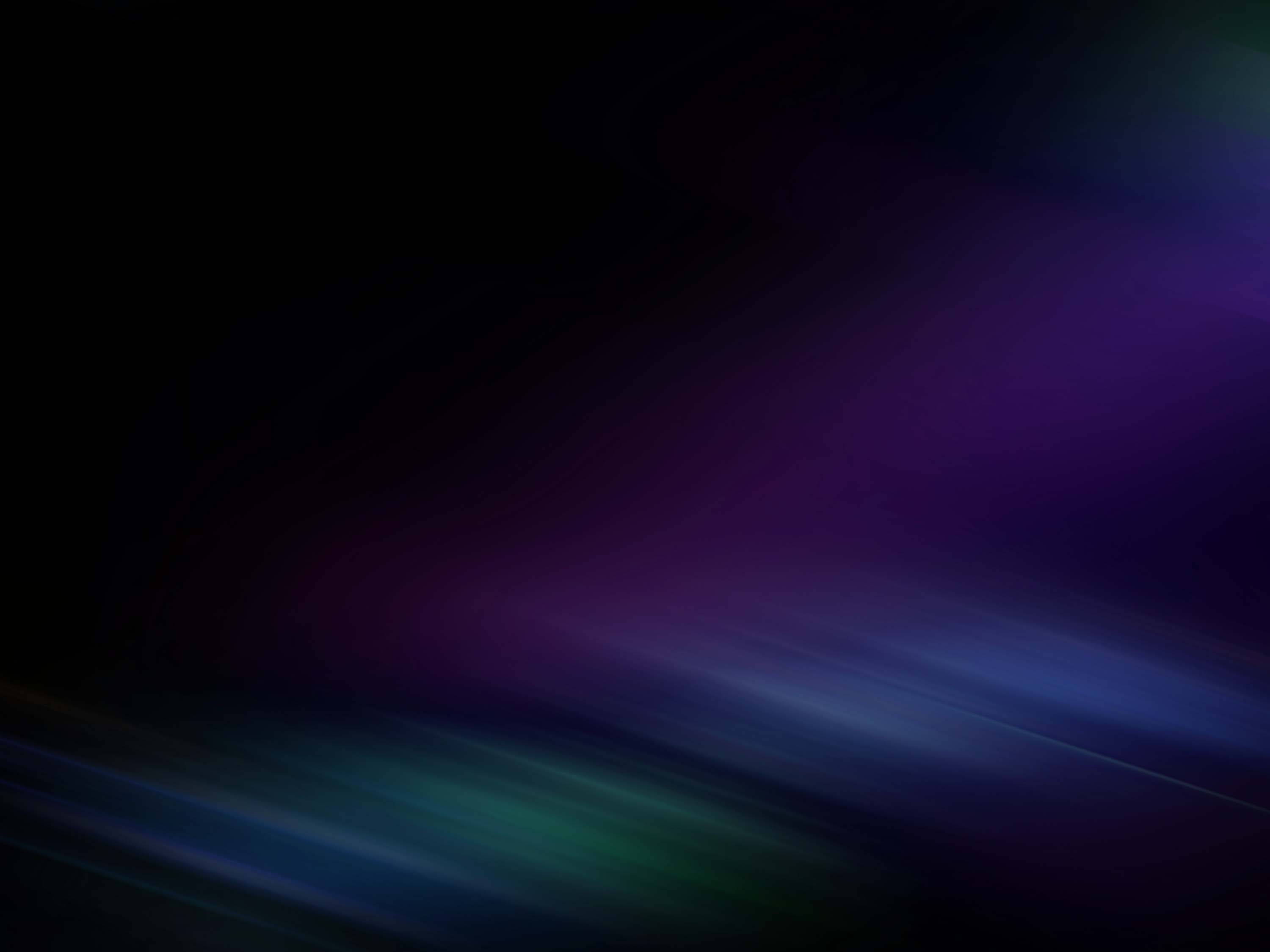 Cause You're all that I believeAnd the one that created meJesus because of You
I'm free
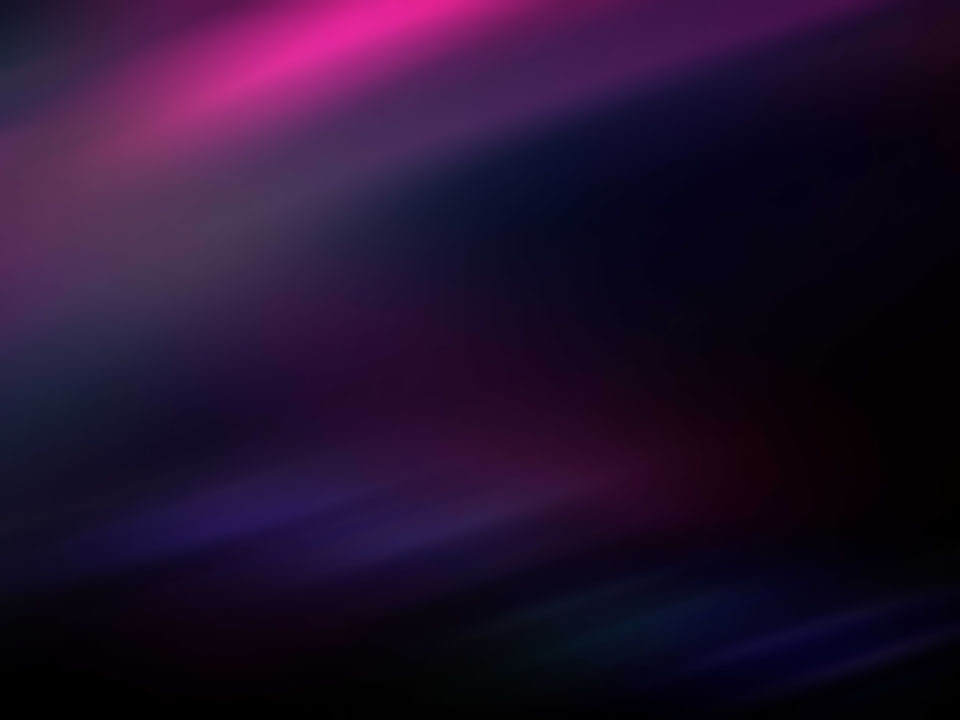 Would you believe me if I saidthat God can make
miracles happen
today
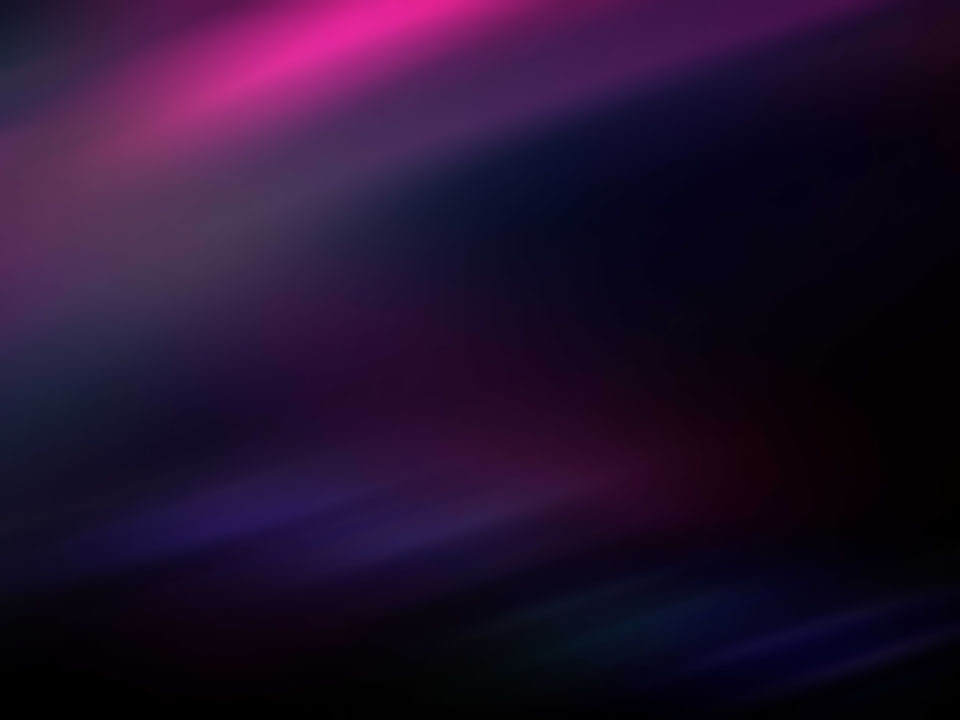 Would you believe me if I saidthat you don't need to wait for the answers beforeyou step out in faith
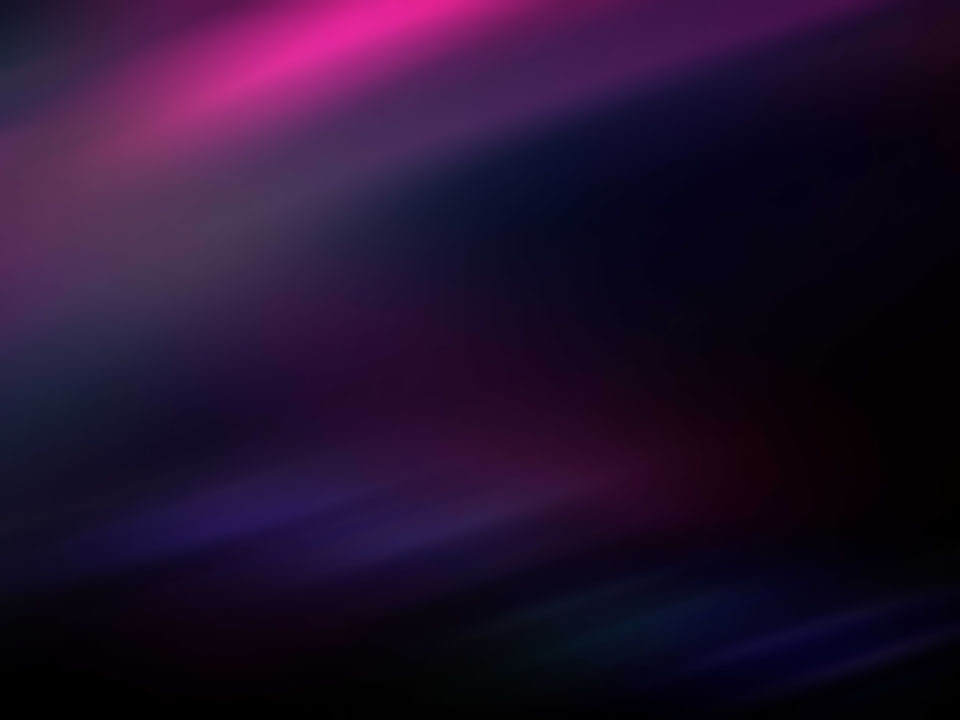 Would you believe me if I saidthat nothing is
ever impossible
for God
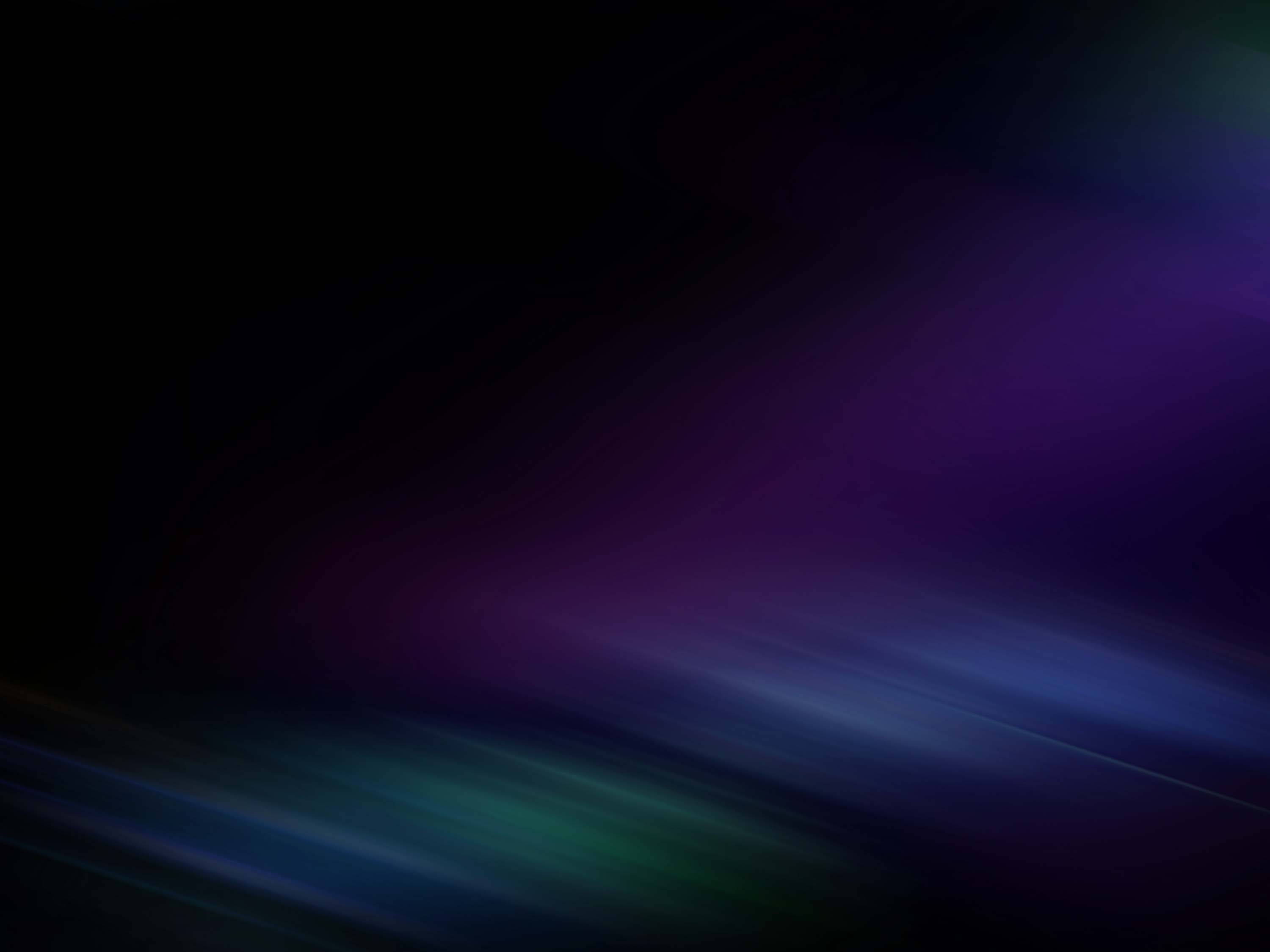 And if I had wings I would fly'Cause all that I need, You areAnd if the world caved in
around me to You
I'd still hold on
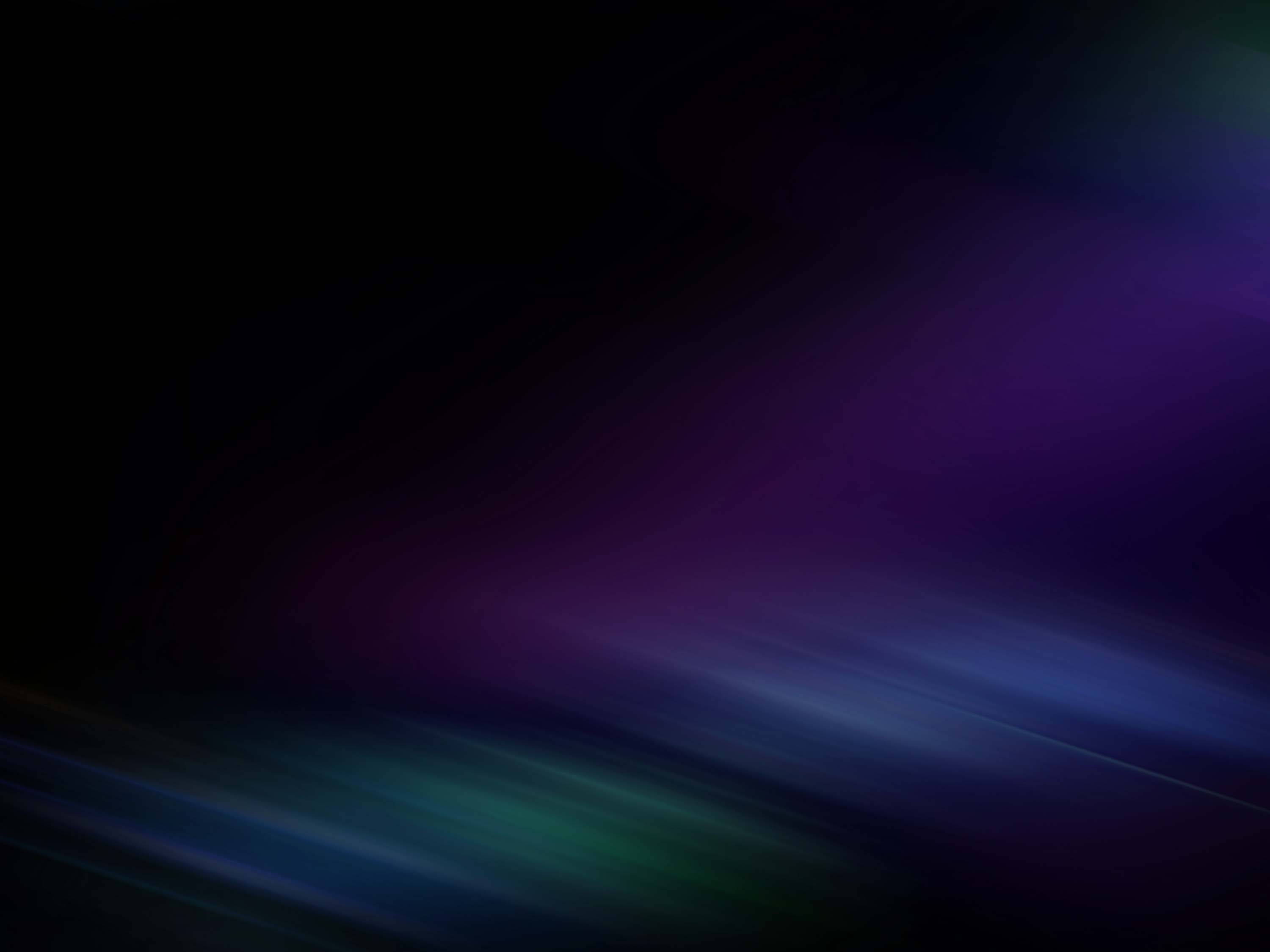 Cause You're all that I believeAnd the one that created meJesus because of You
I'm free
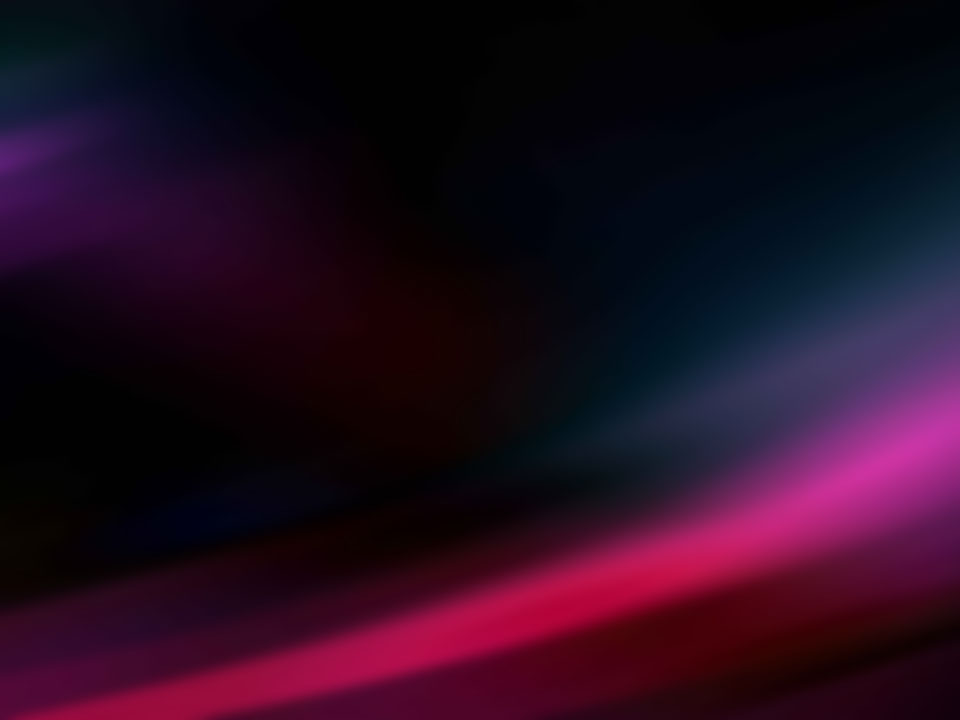 Just live your life
with God insideYou wont regret
one moment of it
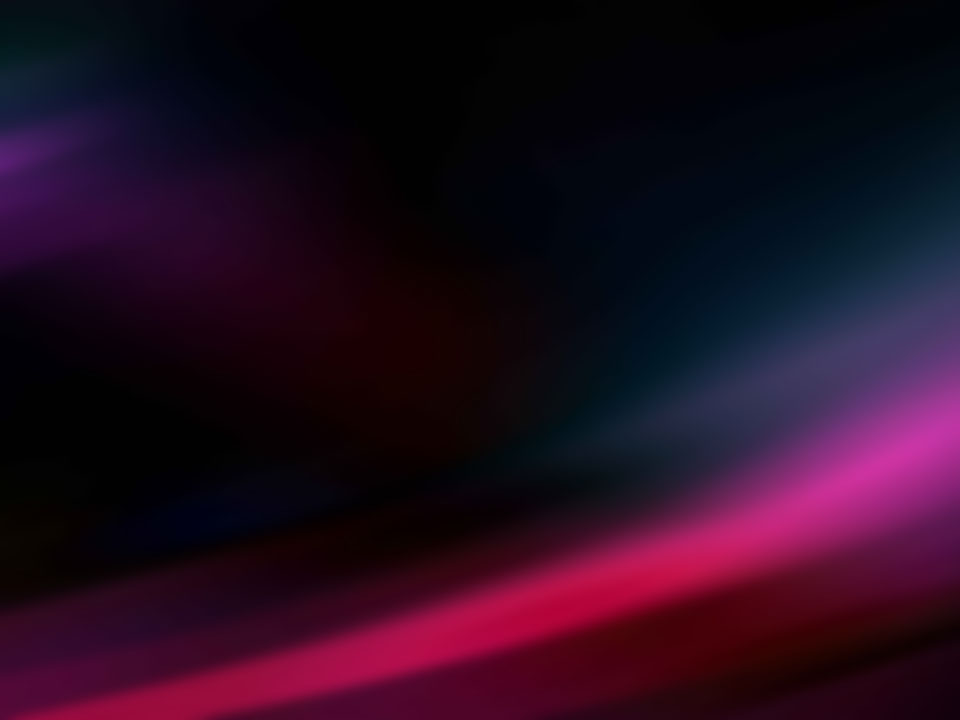 And
give all that you can 
for God, for God
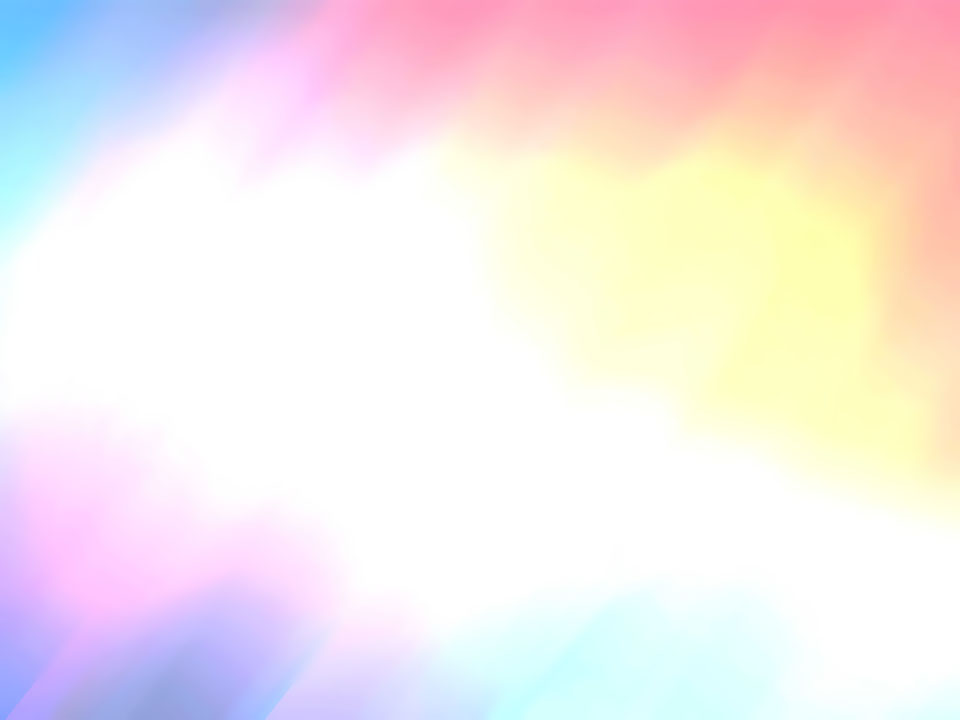 주 사랑이 내게 들어와
MELBOURNE CITY CHURCH
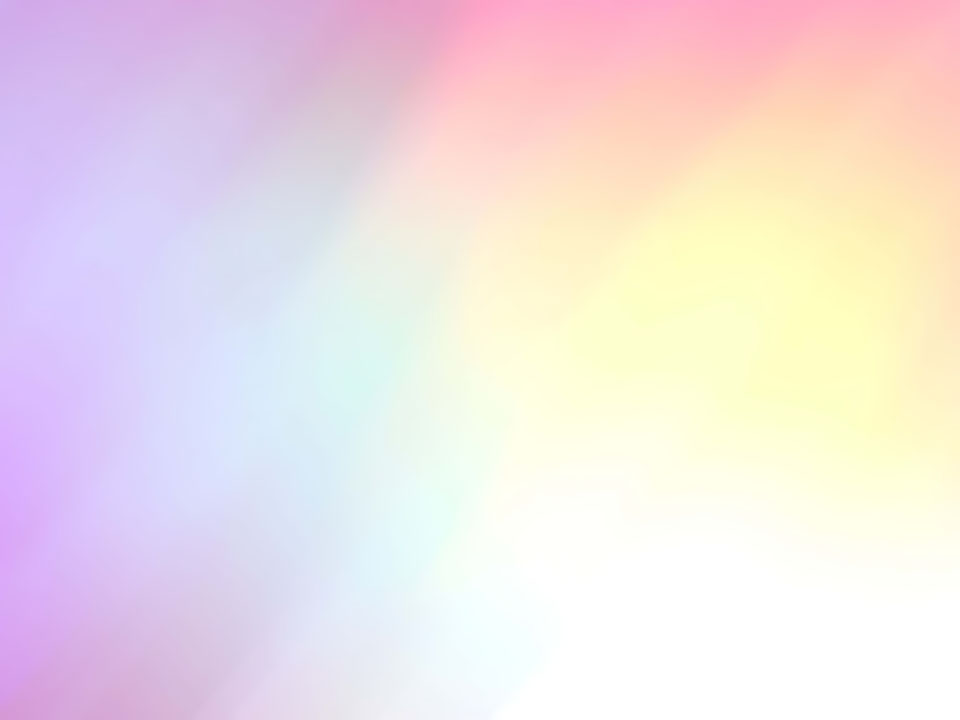 내 입술이 주를 높이며
내 호흡이 주를 섬기니
무엇이 나를 두렵게 하리
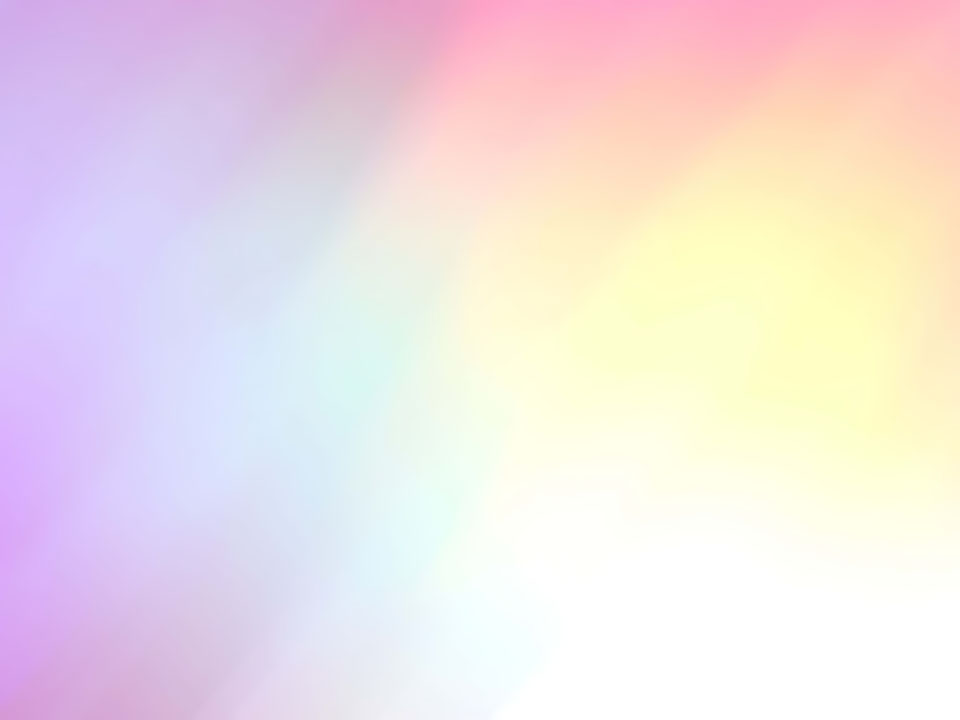 주 잠잠히 나를 비추며
주 가득히 나를 채우니
무엇도 나를 흔들지 못하리
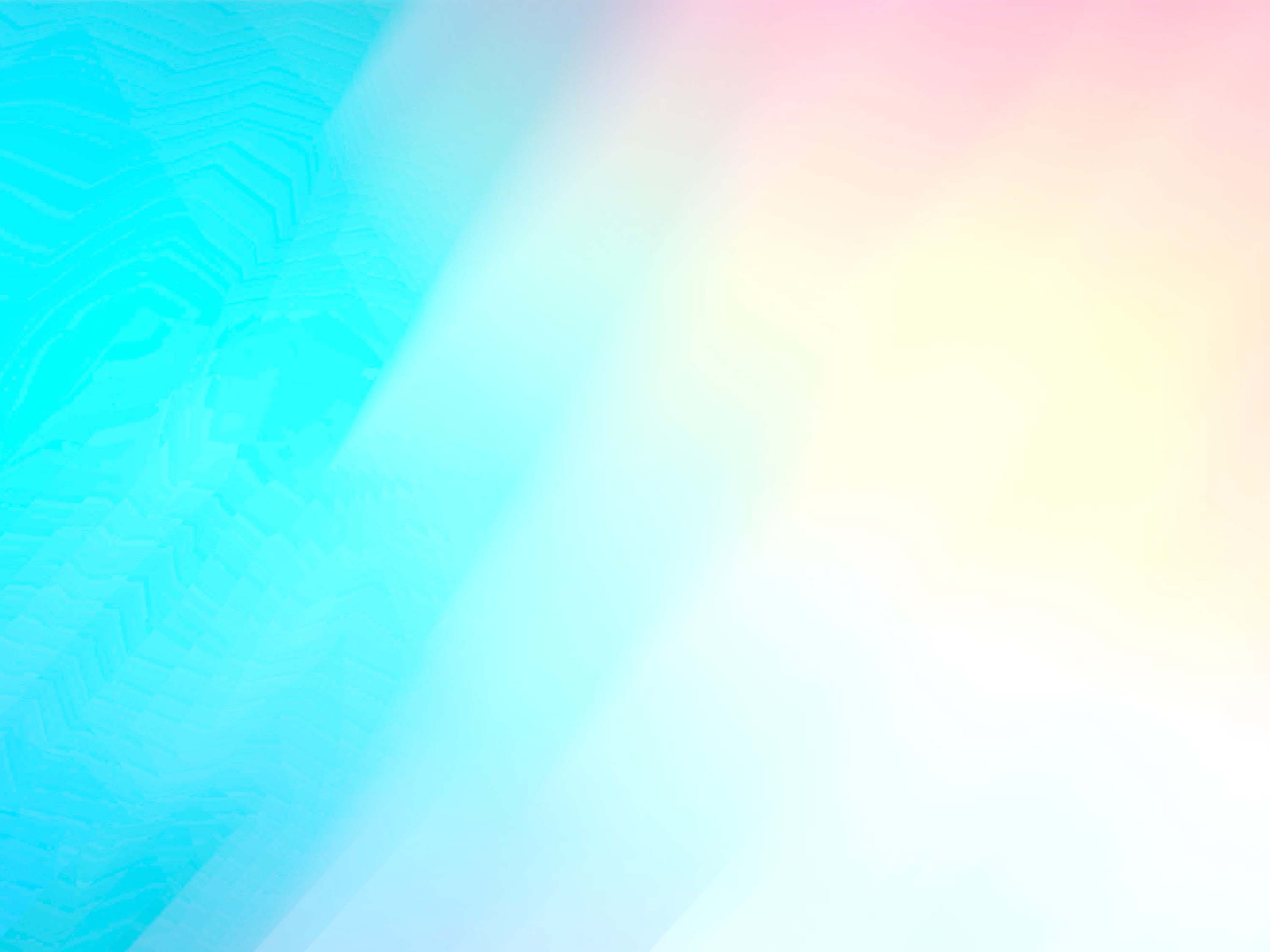 주 사랑이 내게 들어와
모든 두렴 사라지게 해
영원히 주 찬양 찬양
내 영혼 춤추리
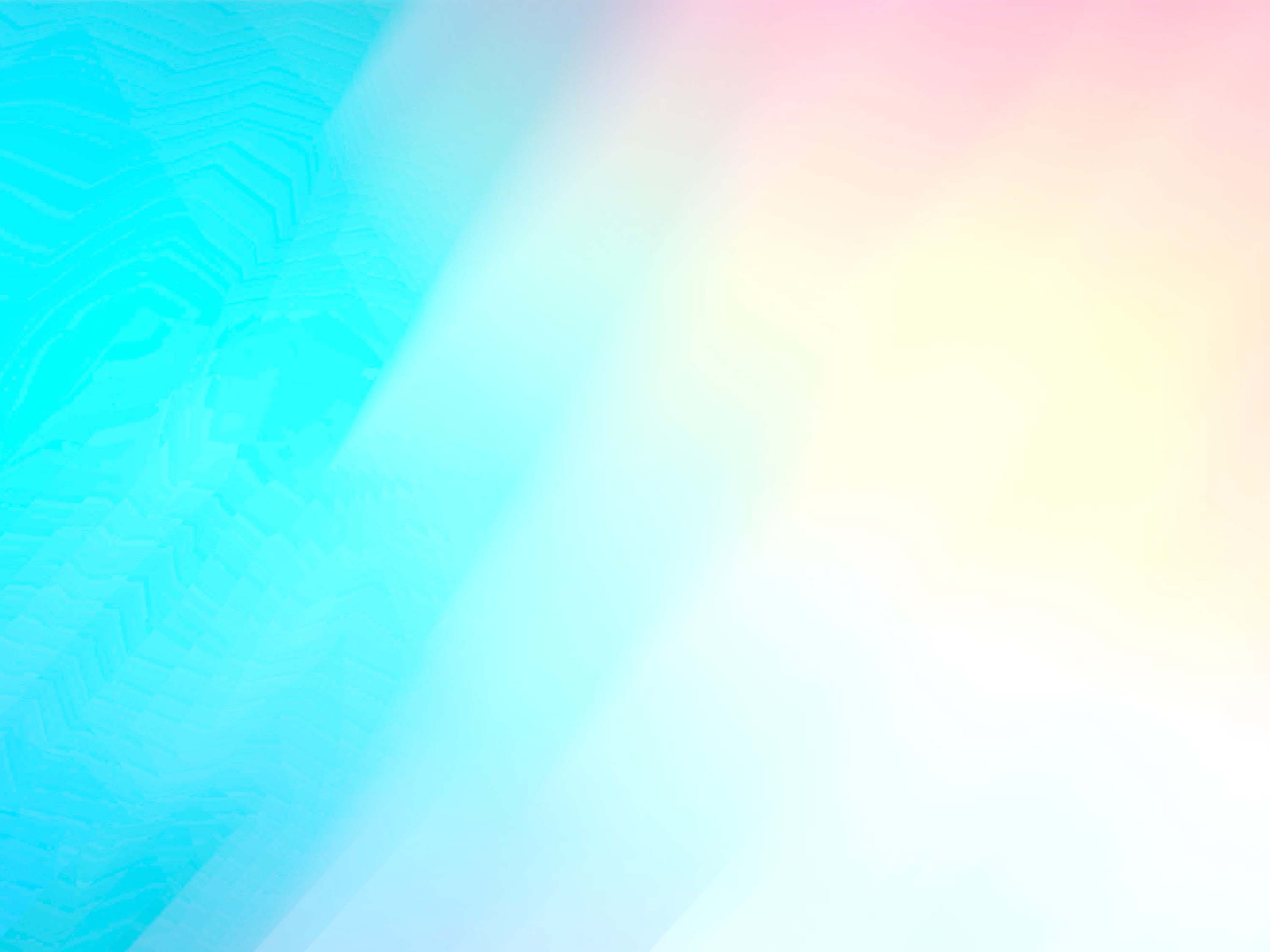 주 사랑이 내게 들어와
모든 두렴 사라지게 해
영원하신 그의 사랑 안에 
나 거하리
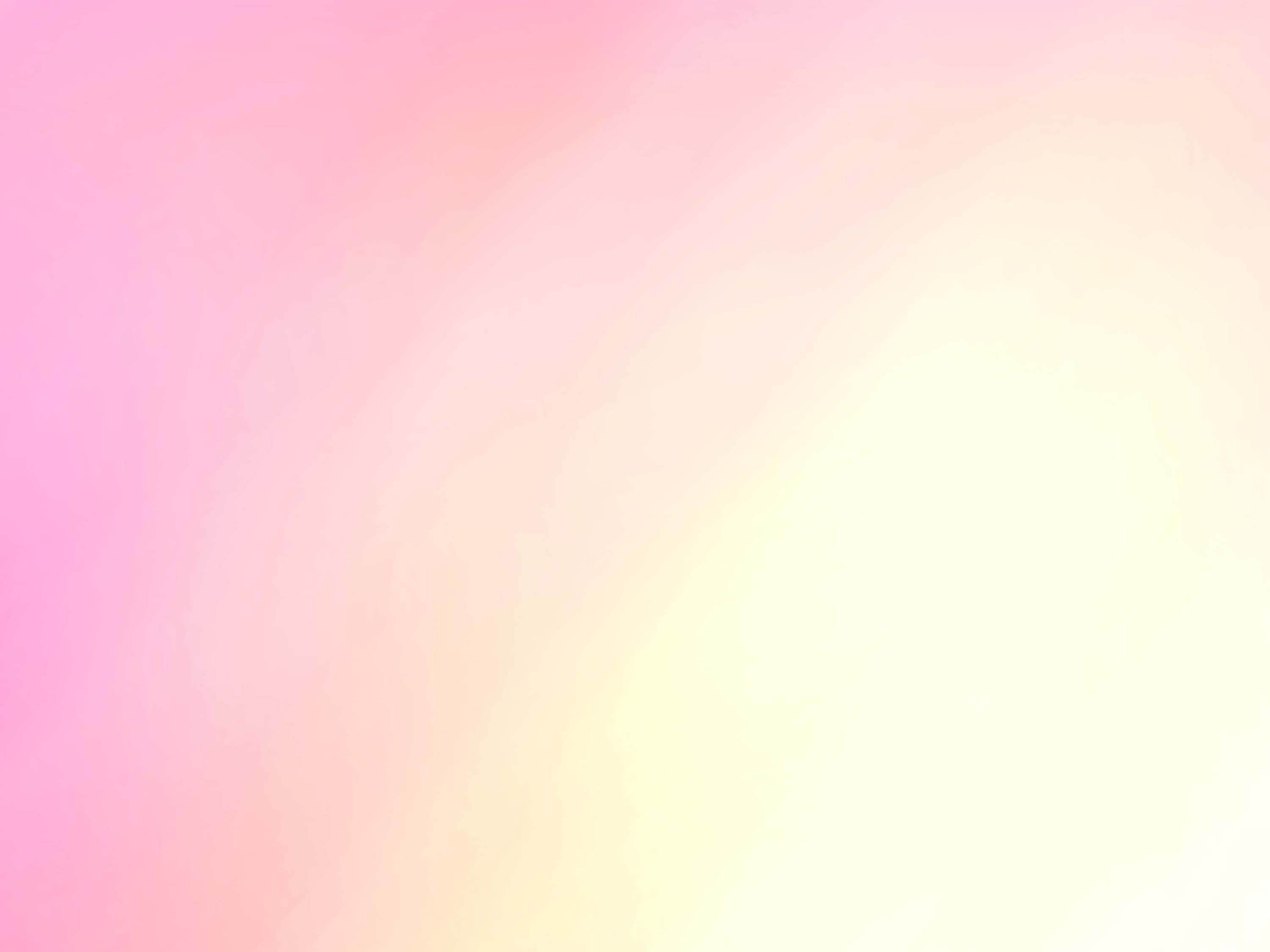 나 가진 것 없지만
내 안에 기쁨이 넘쳐 흐르네
나 작은 자 같지만
내 안에 빛이 눈 먼 땅을 비추리
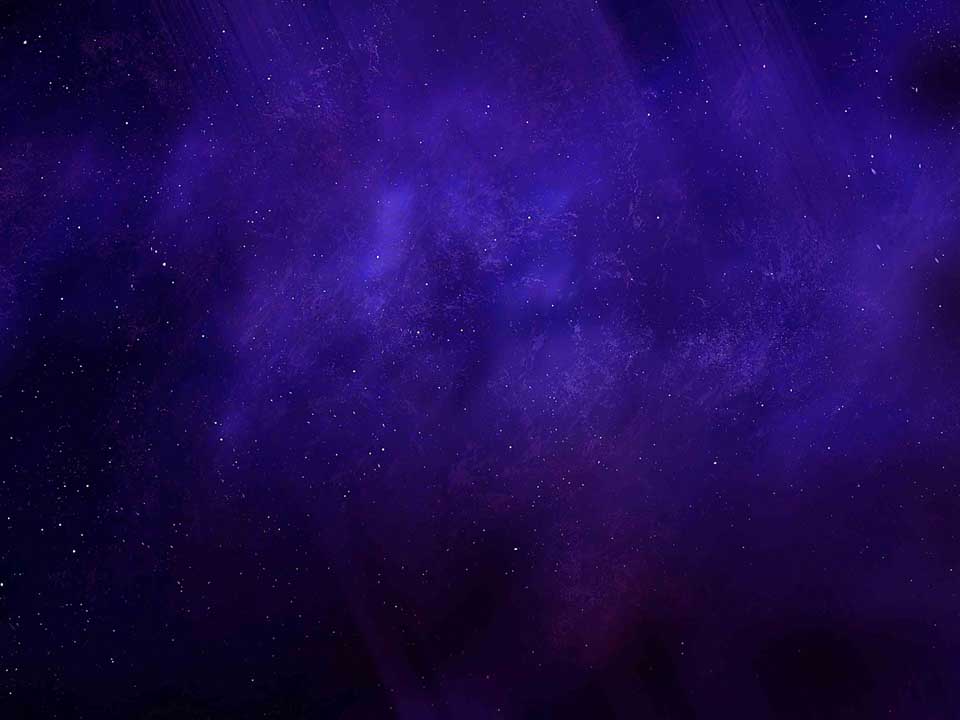 Jesus lover of my soul
MELBOURNE CITY CHURCH
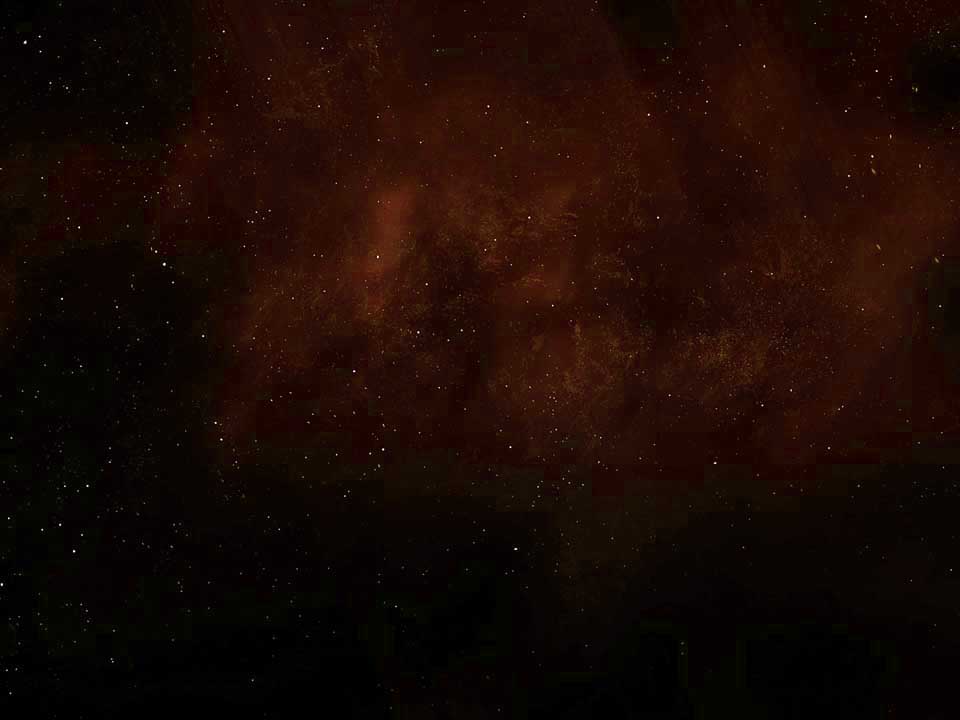 Jesus,
lover of my soul
Jesus,
I will never let You go
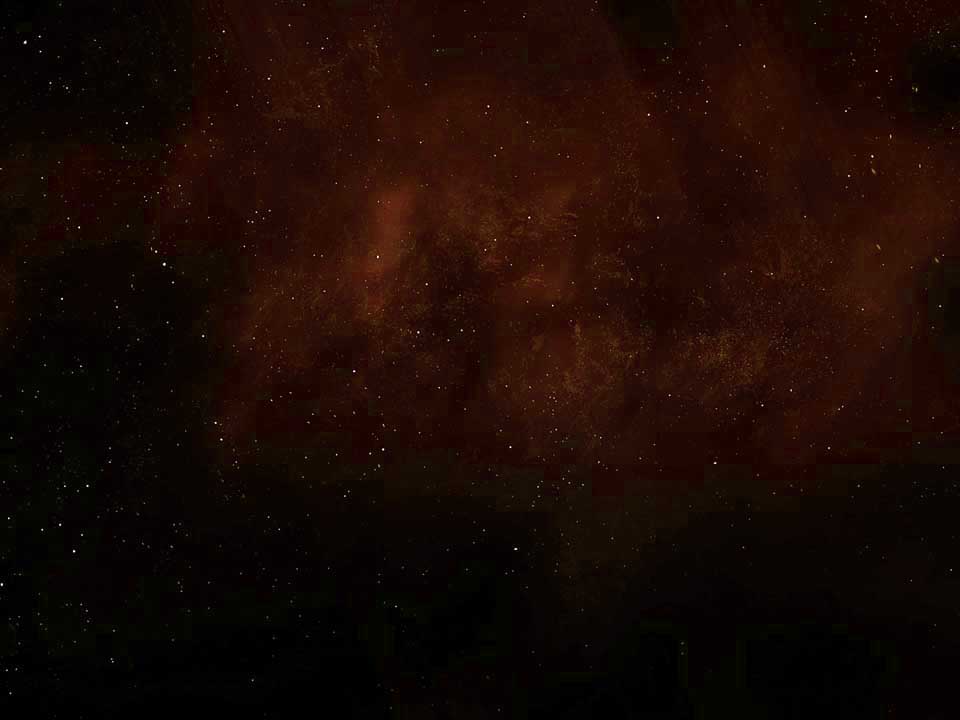 You've taken me
from the miry clayYou've set my feet
upon the rockAnd now I know
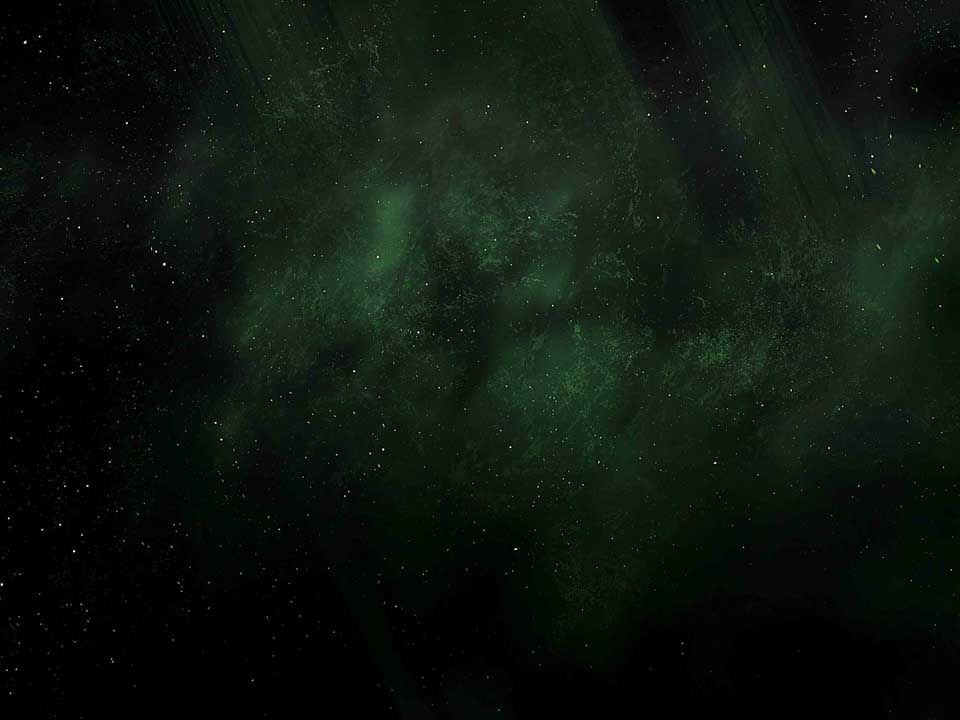 I love you I need you Though my world may fall
I'll never let You go
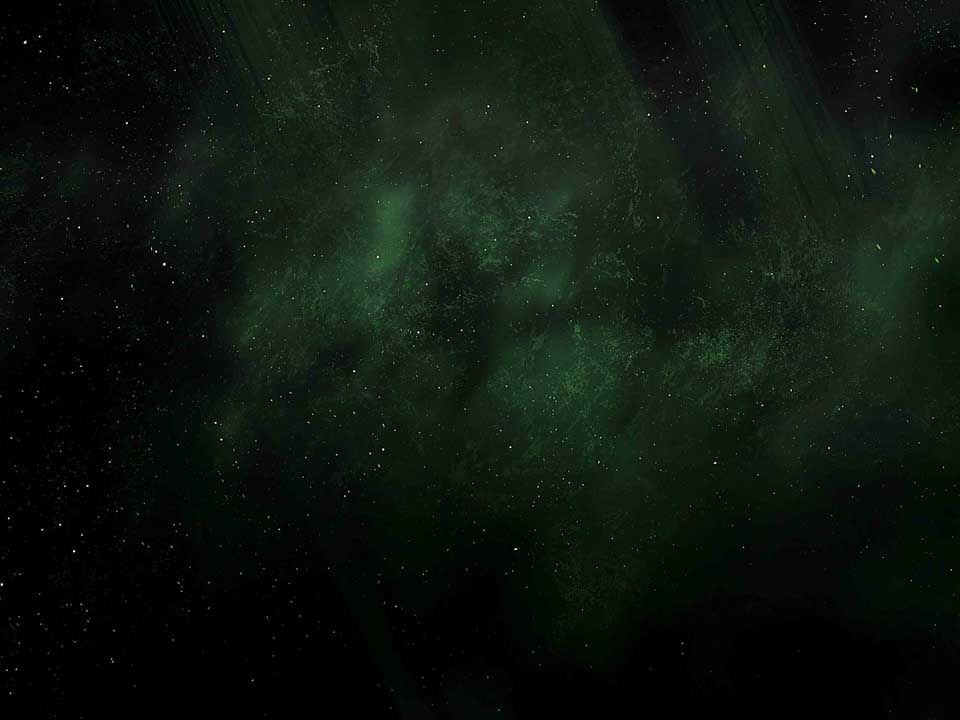 My SaviourMy closest FriendI will worship You
until the very end
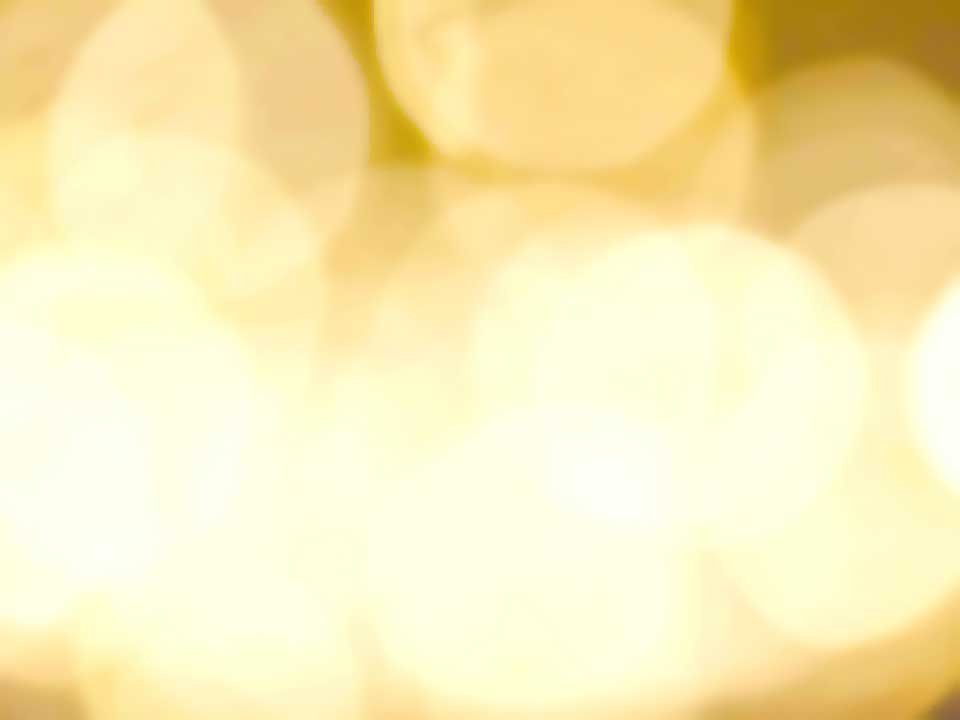 나의 영혼이
MELBOURNE CITY CHURCH
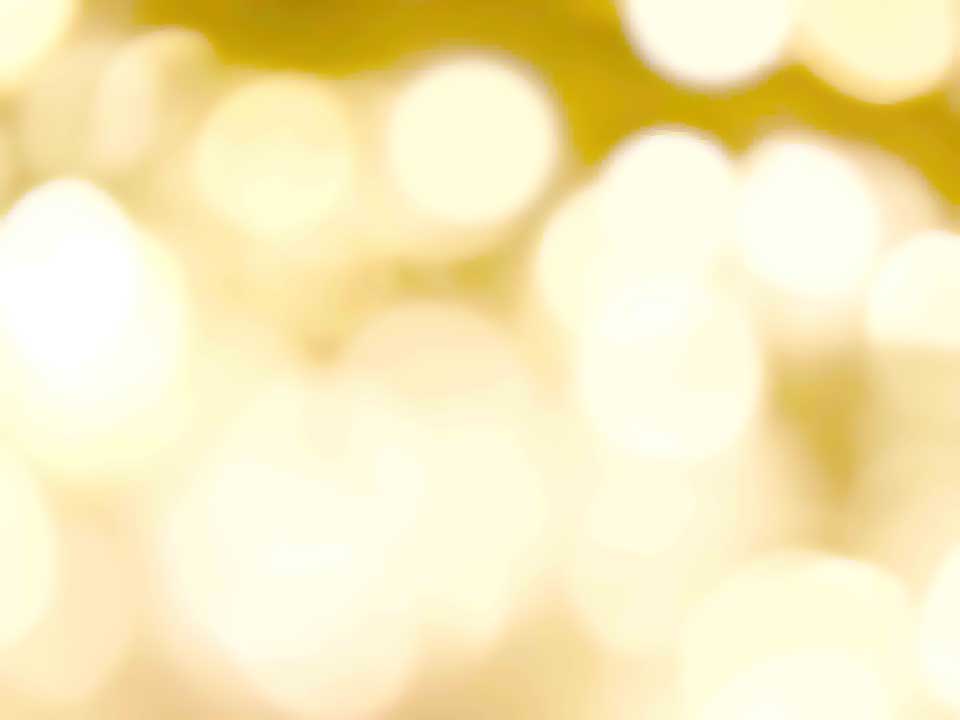 나의 영혼이 잠잠히 
하나님만 바람이여나의 구원이 그에게서 
나는도다
Wait O my soul in silence
Wait for Almighty God alone
My salvation will come from him
Who cares for me
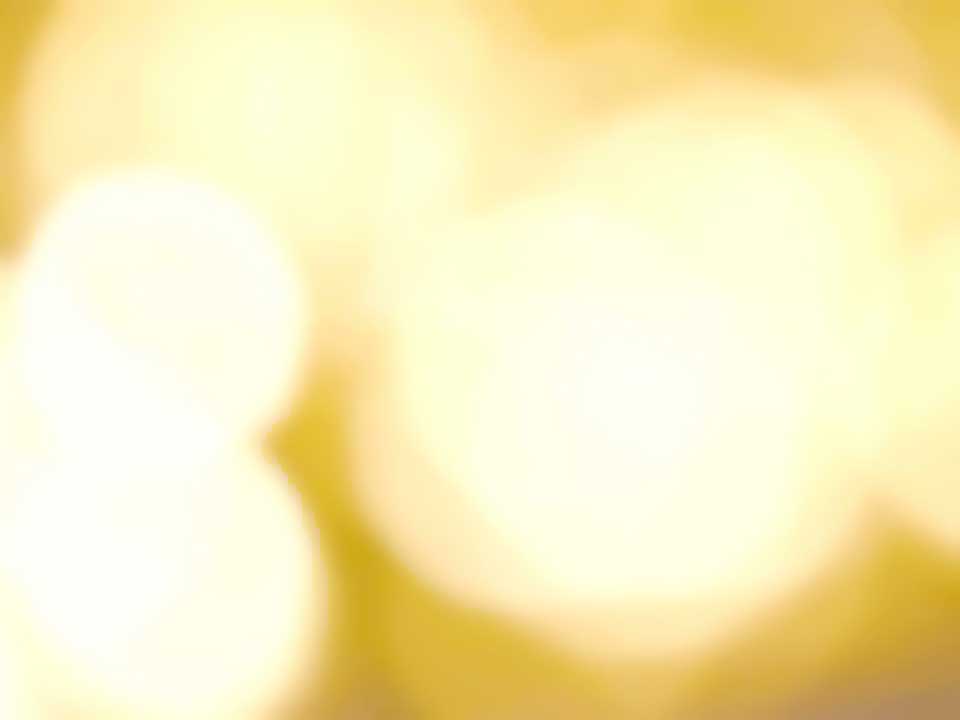 나의 영혼아 잠잠히 
하나님만 바라라나의 소망이 저에게서 
나는도다
Wait O my soul in silence
Wait for Almighty God alone
What I’m hoping for will come from him
Who cares for me
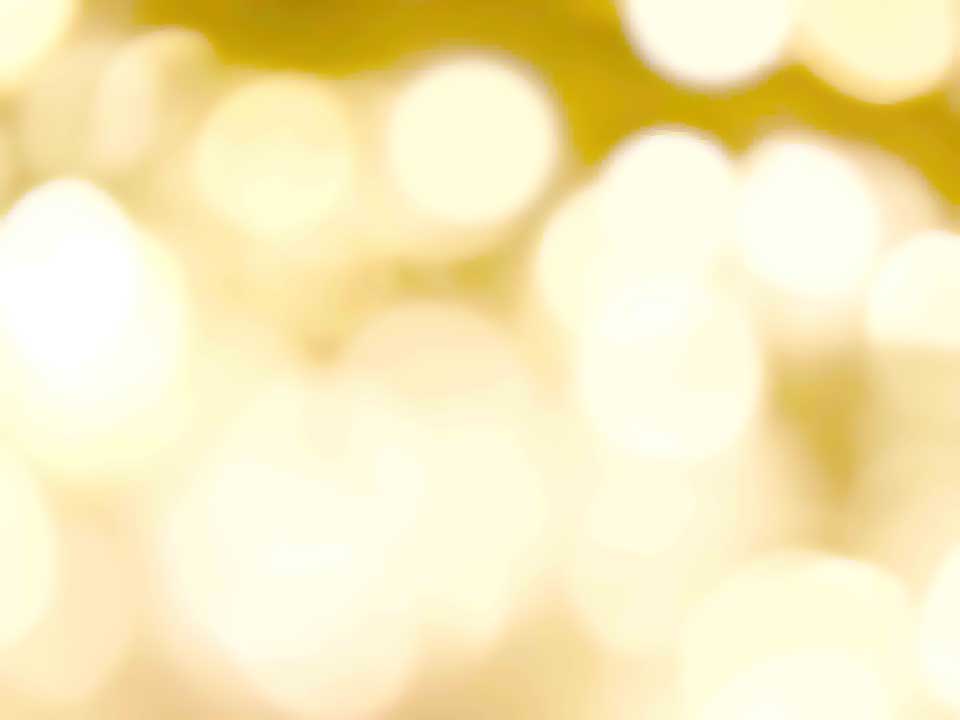 오직 주만이 나의 반석 
나의 구원이시니오직 주만이 나의 산성 
내가 요동치 아니하리
The Almighty God is the only Rock
My salvation is the Lord
The Almighty God is my Fortress
On this Rock of Ages I will stand
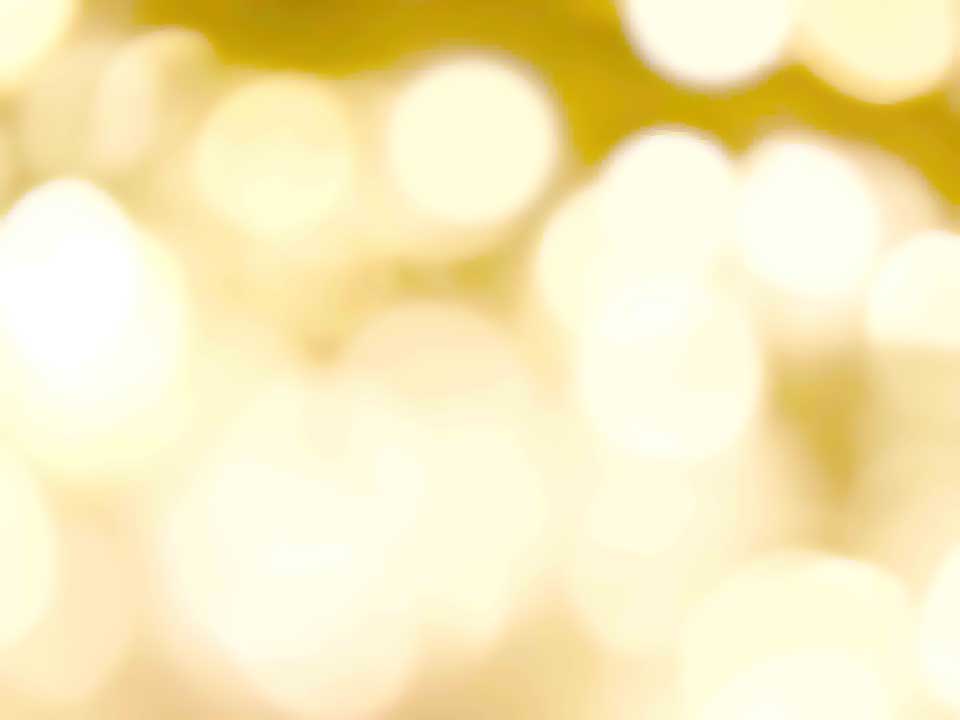 나의 영혼이 간절히 
여호와를 갈망하며나의 입술이 여호와를 
찬양하리
Look O my soul in earnest
Look to Almighty God alone
My lips will sing the glorious praise
Of him alone
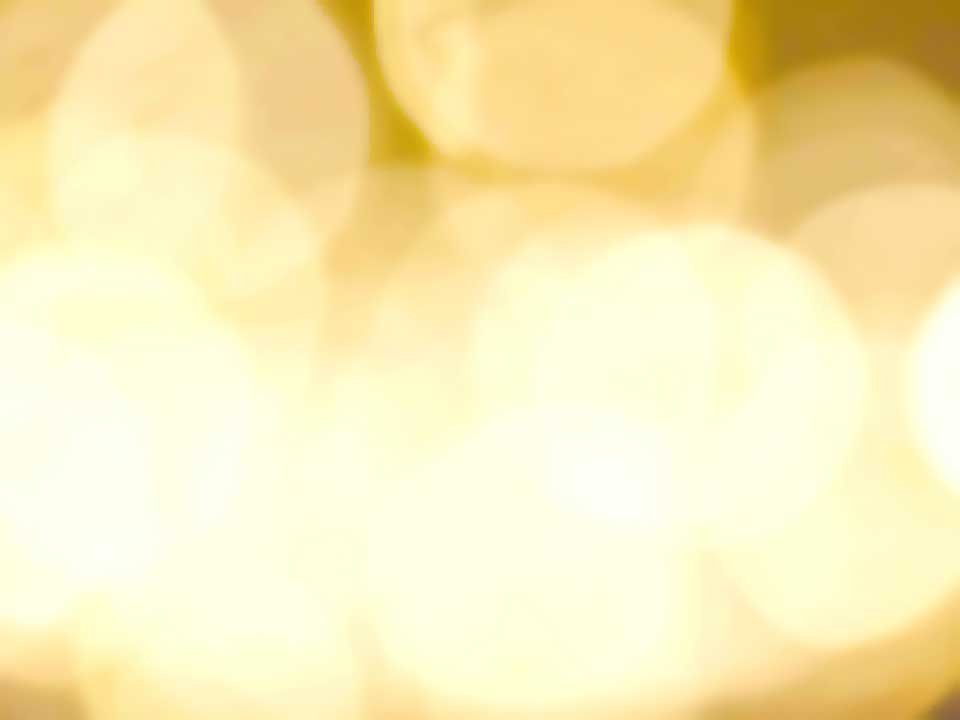 나의 영혼이 즐거이 
여호와를 따르리니나의 평생에 여호와를 
송축하리
Walk O my soul with gladness
Walk with Almighty God alone
The remaining days of my life
I will bless the Lord
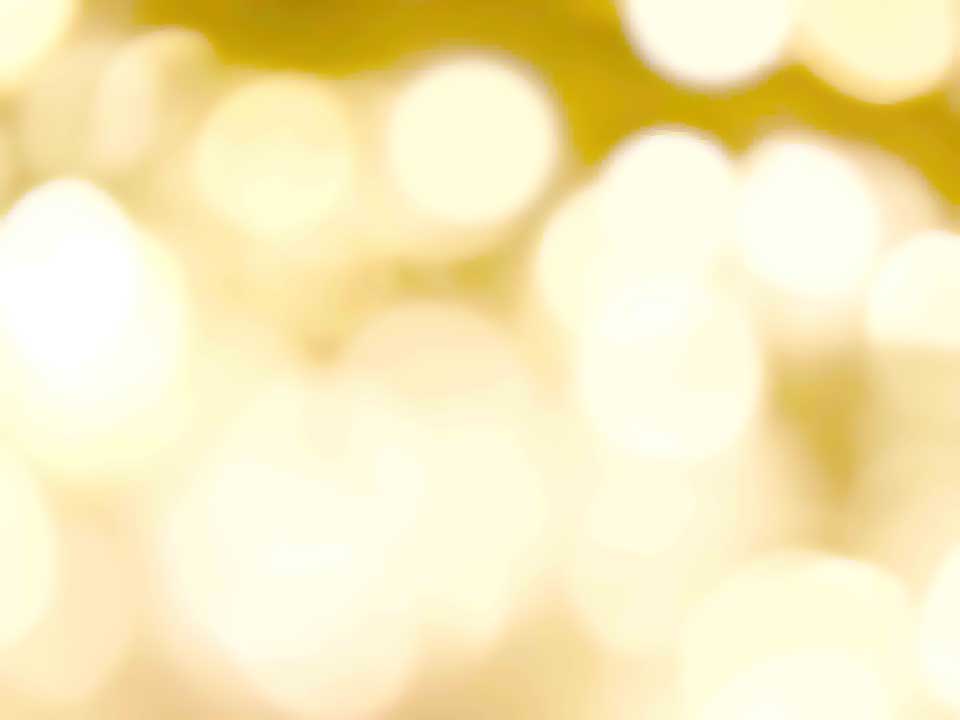 오직 주만이 나의 반석 
나의 구원이시니오직 주만이 나의 산성 
내가 요동치 아니하리
The Almighty God is the only Rock
My salvation is the Lord
The Almighty God is my Fortress
On this Rock of Ages I will stand
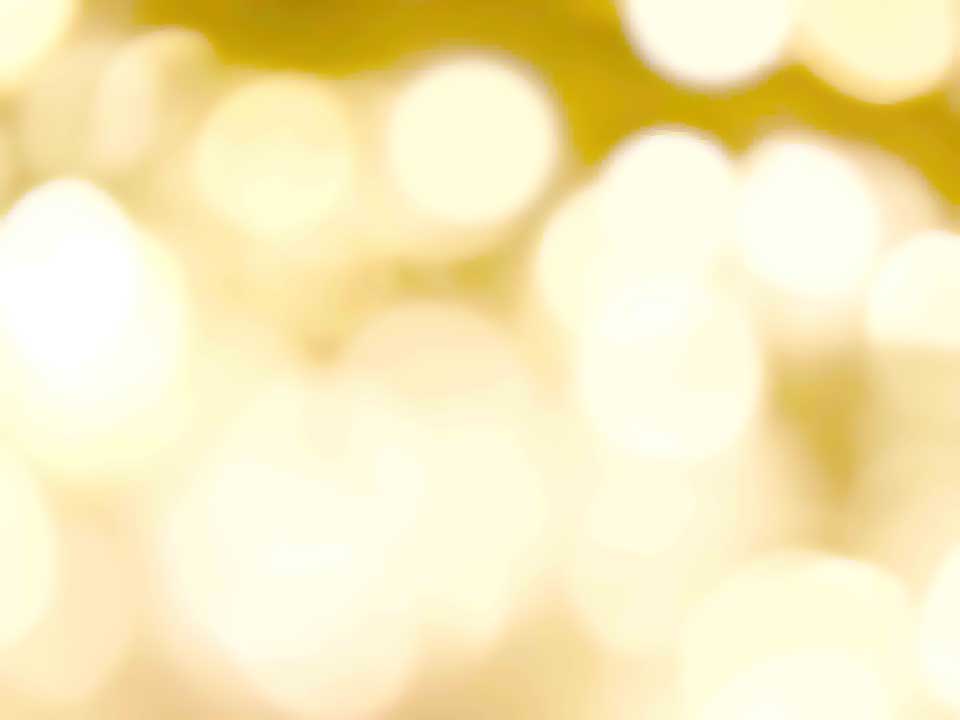 나의 구원 나의 영광 
하나님께 있으니내힘의 반석과 
피난처 되시네
My salvation and my glory
Firmly anchored in the Lord
He’s my Strength, he’s my Rock
He is my Hiding Place